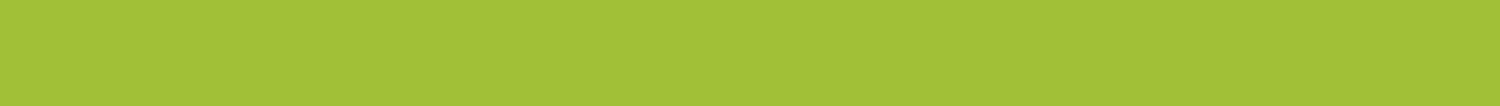 We have NUMBERS in our DNA
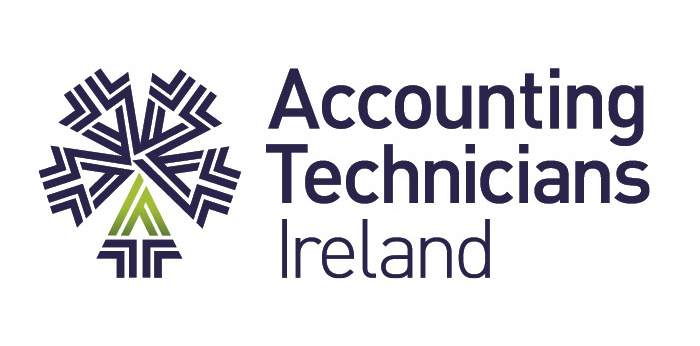 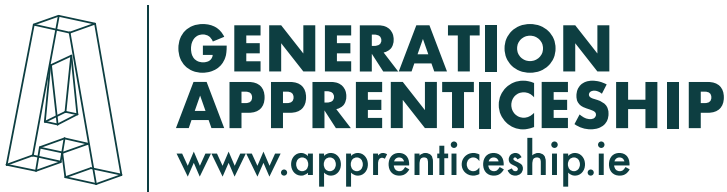 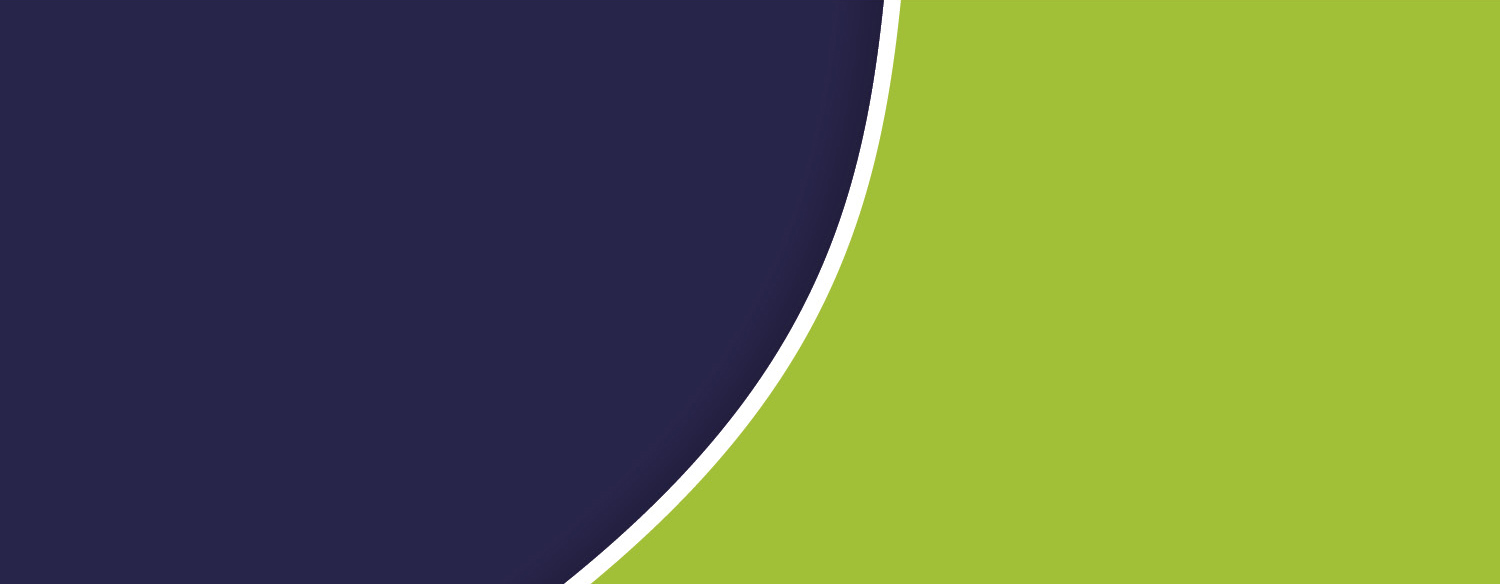 Accounting
Technician
Apprenticeship
1
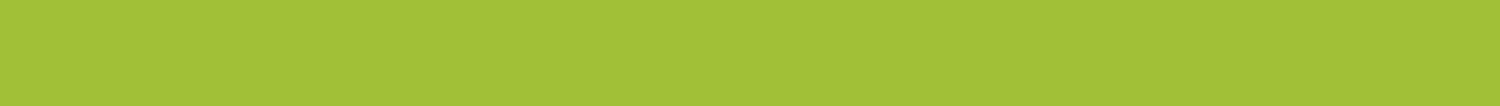 We have NUMBERS in our DNA
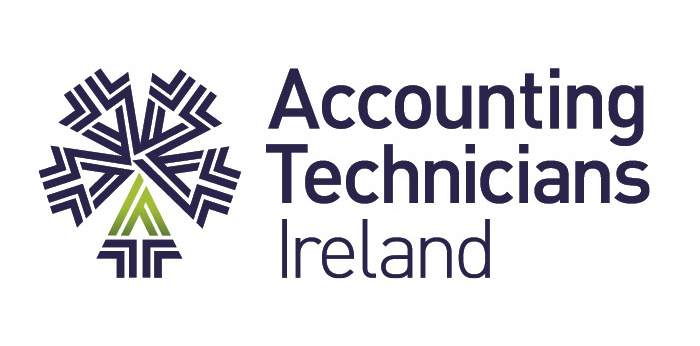 Accounting Technicians Ireland – ATI – is the leading professional Accounting Technicians body across the Island of Ireland. 

Recognised as an Awarding Body by CCEA. Level 4 Certificate for Accounting Technicians; Level 5 Diploma for Accounting Technicians

ATI is a partner body with Chartered Accountants Ireland with extensive member network, and four active District Societies which provide access to an extensive community of practice 

10,000-strong community with 5,500 full-qualified active Members; over 4,000 students registered annually 

Strong links with professional accountancy bodies for exemptions purposes
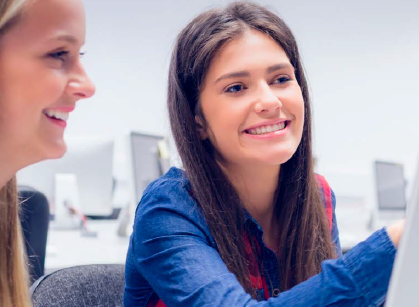 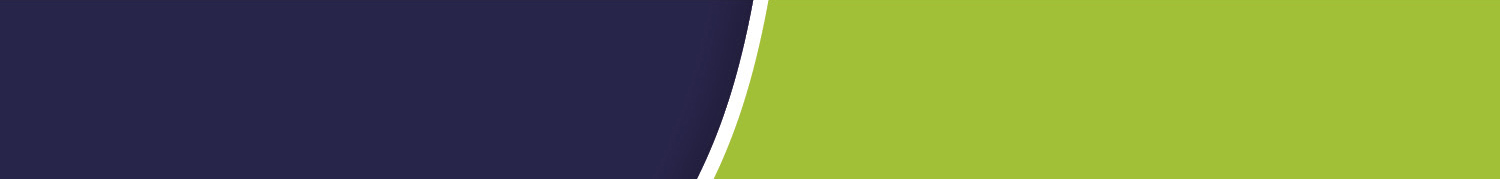 About us
2
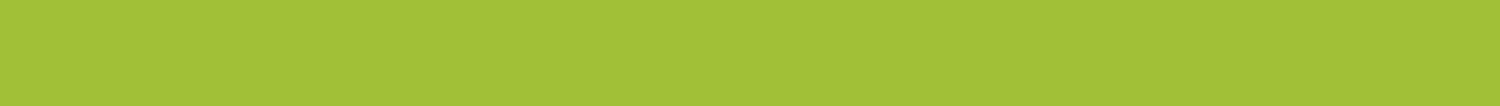 We have NUMBERS in our DNA
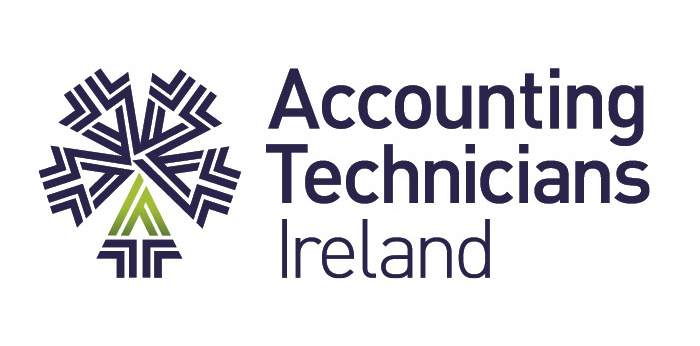 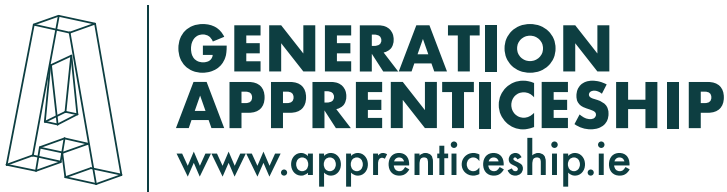 Accounting Technicians Ireland

Various routes to becoming a fully qualified Accounting Technician before going on to become an Accountant or continuing to higher education. 

Four types of delivery

Full Time
Part Time
Online


Apprenticeship
	
                   
                           
                        10k Students and Members
                               (MIATI)
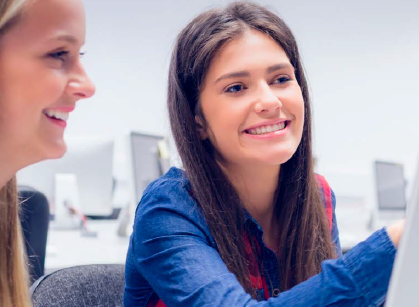 70 colleges in Ireland
16 colleges in Ireland
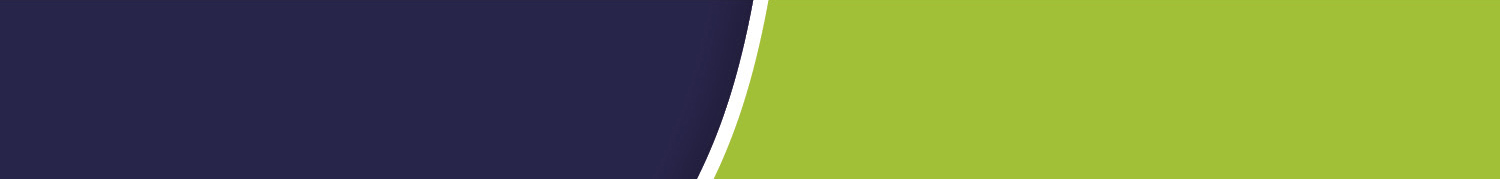 About us
3
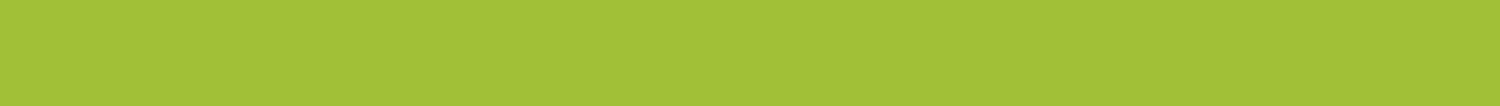 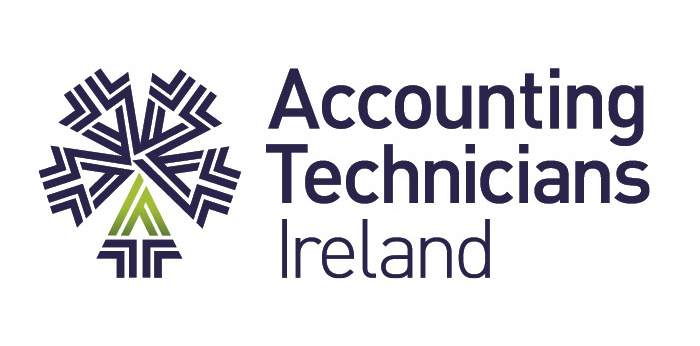 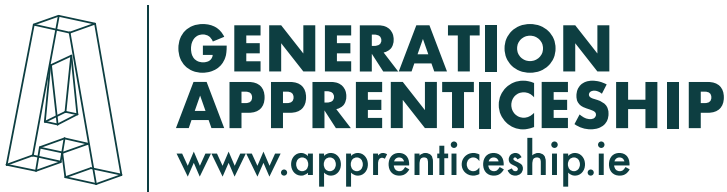 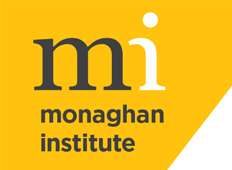 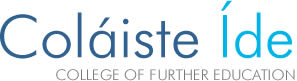 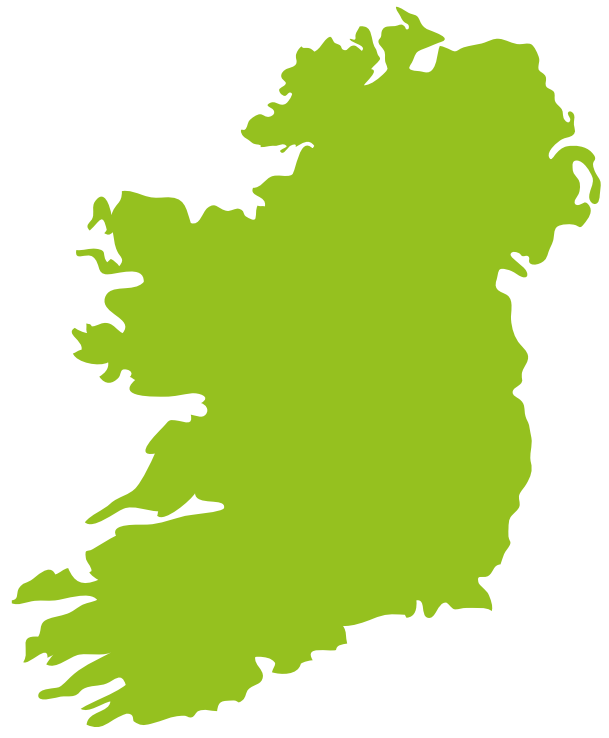 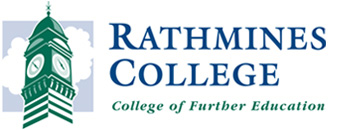 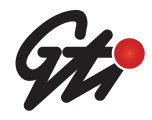 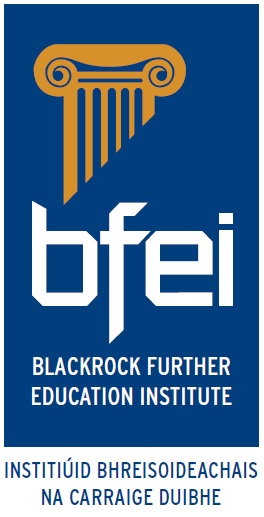 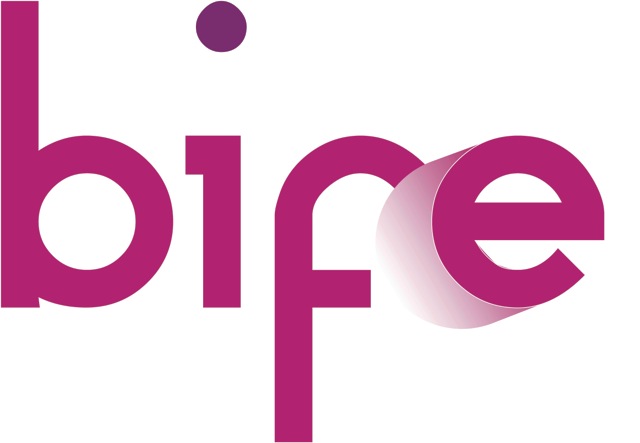 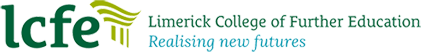 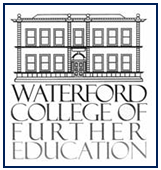 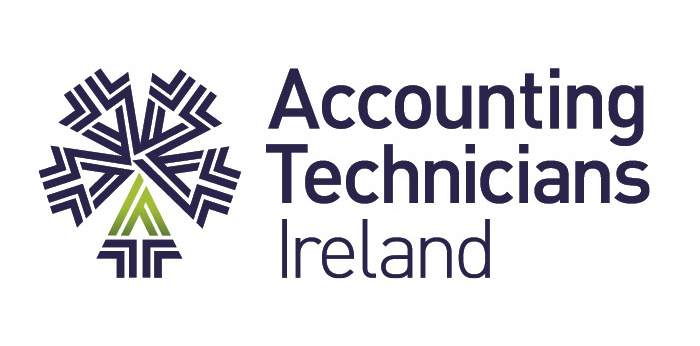 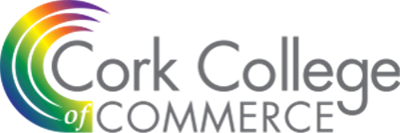 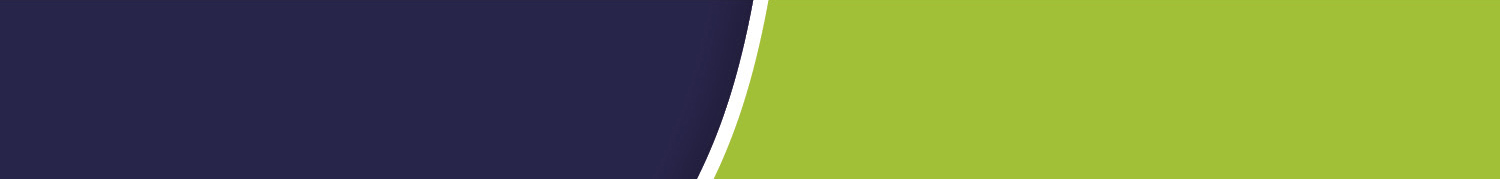 ATA Colleges – 2018/19
4
[Speaker Notes: BIFE: Bray institute of further education – Wicklow; Kildare and Wicklow Education & Training Board
Coláiste íde: Westr Finglas Dublin West;  City of Dublin Education & Training Board 
BFEI: Blackrock College of Further Education – Dublin South; Dublin and Dún Laoghaire Education & Training Board
Rathmines College of Further Education – Dublin Central; City of Dublin Education & Training Board 
Monaghan Institute – Monaghan; Cavan and Monaghan Education & Training Board
Cork College of Commerce – Cork; Cork Education & Training Board
Waterford College of Further Education; Wexford and Waterford Education & Training Board

Other regions will have come on board with college location in Jan 2019, Sept 2019 and so on]
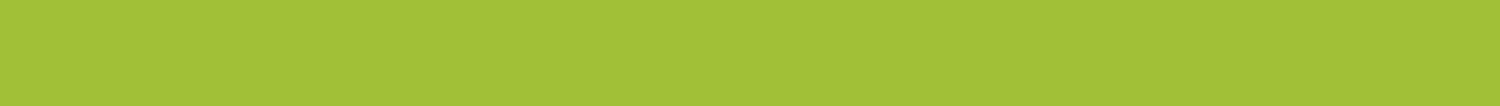 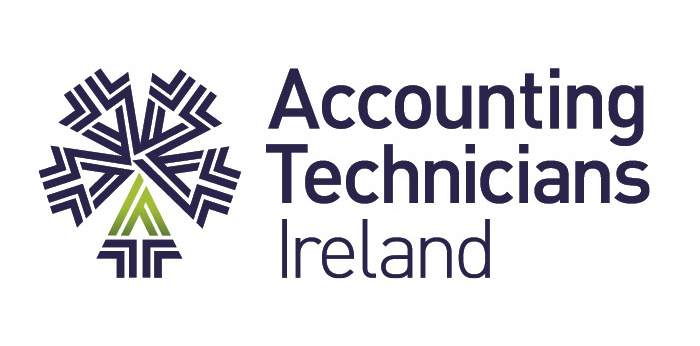 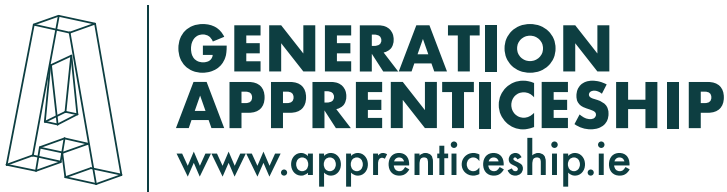 ATA: The practical route to 
a Career in Accountancy
The Structure of the apprenticeship programme ensures that the training and education delivered is grounded in the needs of the workplace.

There are 8 Modules Covered On and Off-the-Job  (across 2 years)
Apprentices are supported by a workplace-mentor* and a college mentor during their apprenticeship

 *ATI Members who are workplace-mentors can claim CPD Hours
Modules
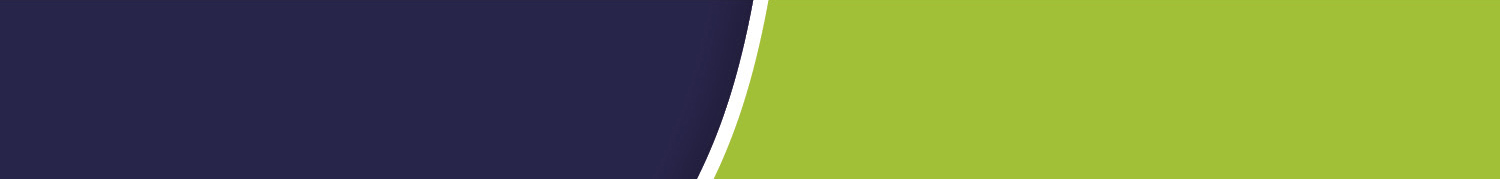 The ATA
6
[Speaker Notes: ATA -  Accounting Technician Apprenticeship

The ATA offers a route to a career in accountancy

Apprentices attend college one day a week and are with their employer in work 4 days a week for 30 weeks.

The remainder of the year they have a 5 day working week, holidays, study and exam leave all in accordance with the employer HR T&C’s and those relating to the study and exam elements of the apprenticeship

Apprentices earn €9.55 per hour which is over €18k per anum.

Apprentices have a work place mentor and a college mentor]
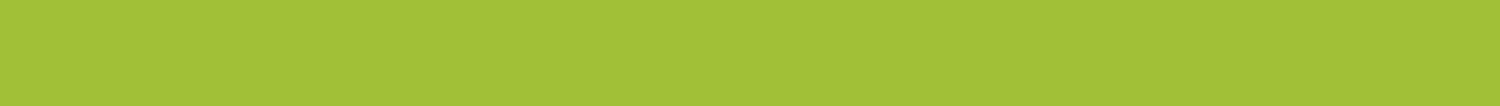 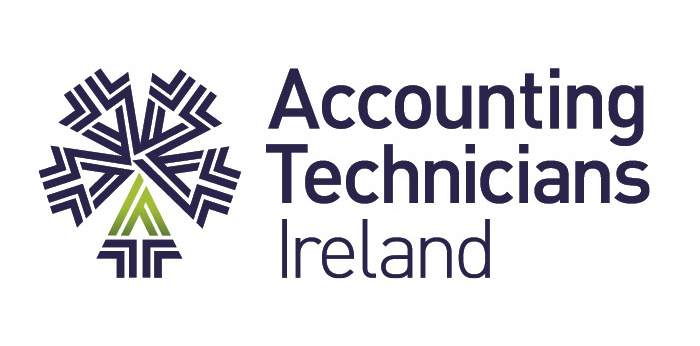 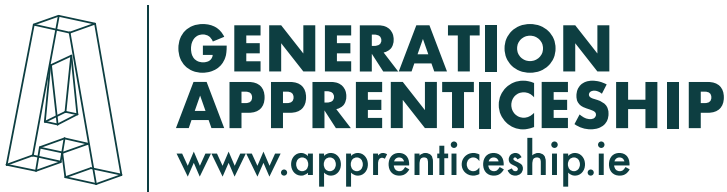 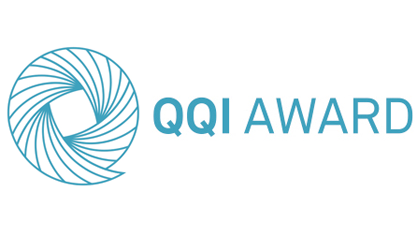 Advanced Certificate in Accounting (Level 6 award on the NFQ)
On-the-job and Off-the-job
Training
On-the-job and Off-the-job Training
Work in industry or practice
Professional Accounting and 
Higher Education Pathways
School-leaver, or
Mature student (over 23 years)
Fully Qualified Accounting Technician (MIATI)
Career Progression
Applicant Type
Stage 1
ATA
Stage 2
ATA
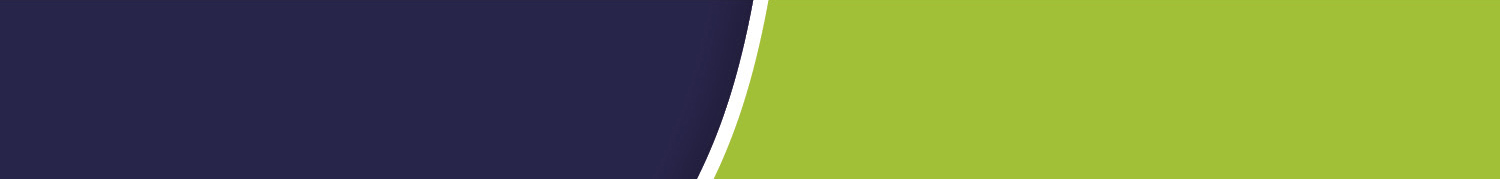 ATA Career Pathway
7
[Speaker Notes: Stage 1 
Modules	Financial Accounting
	Taxation
	Business Management
	Law & Ethics

Stage 2 
Modules	Advanced Financial Accounting
	Advanced Taxation
	Business Management
	IAS – Integrated Accounting Systems


For Industry refer to public, private and third sector]
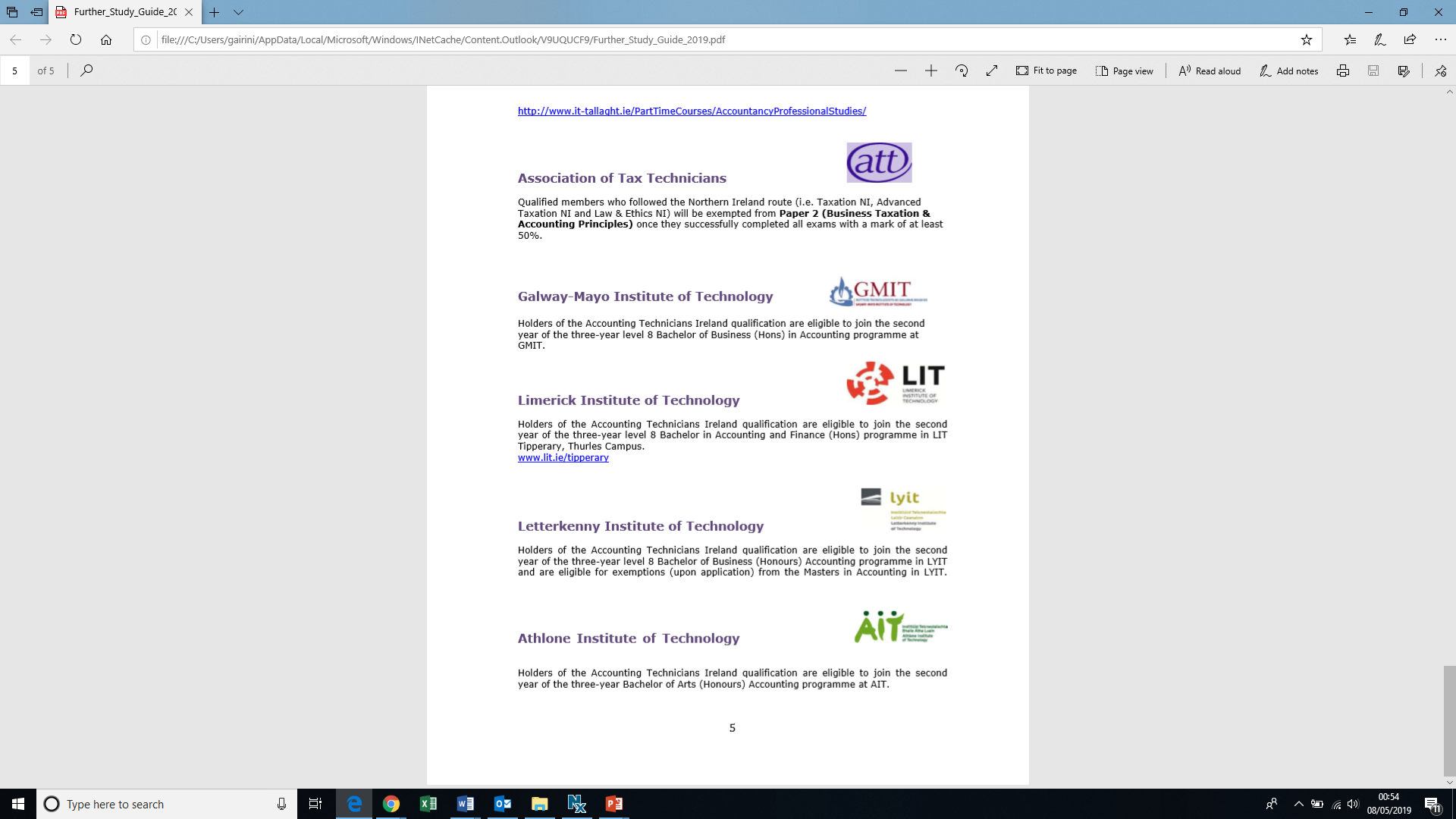 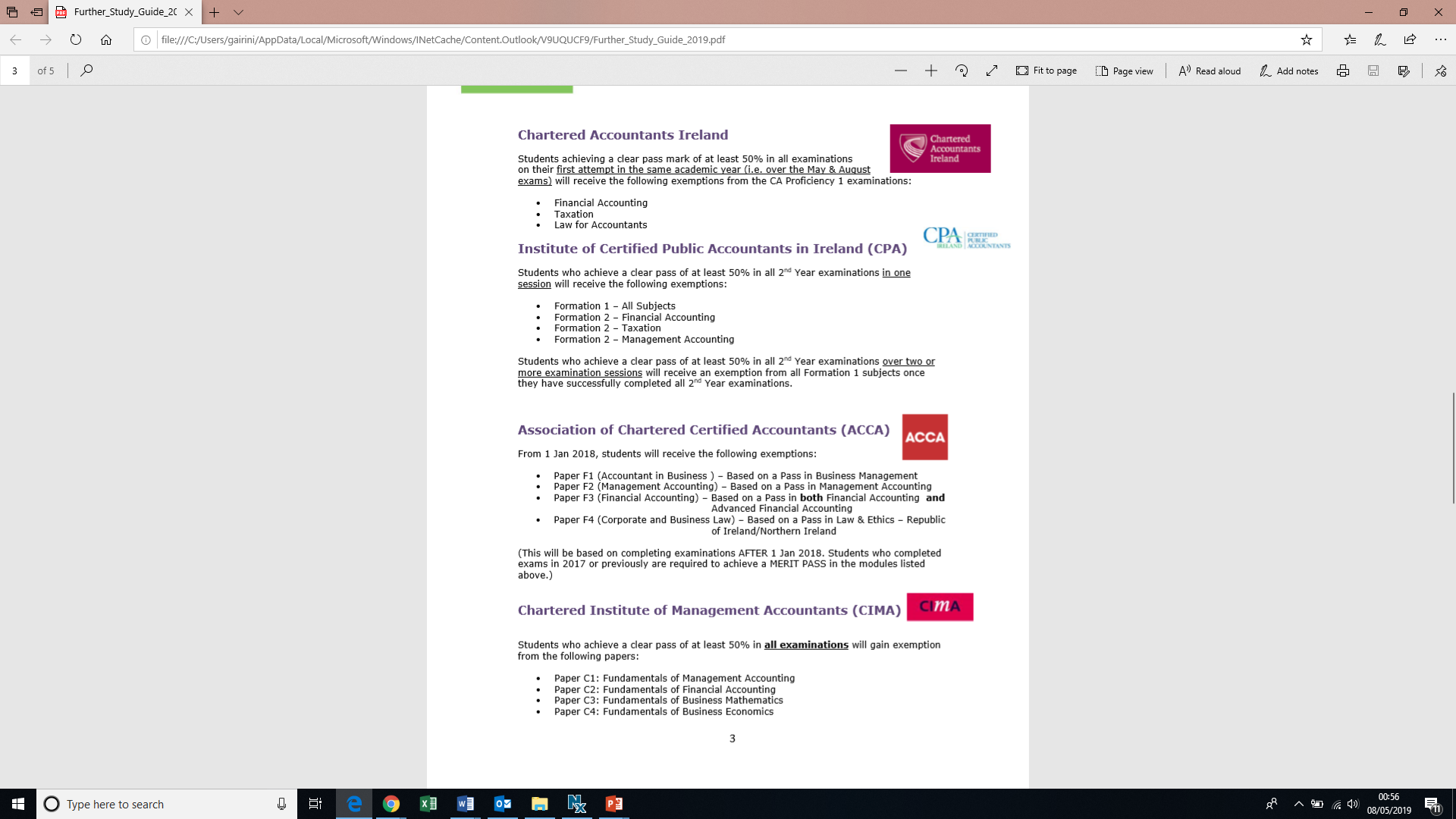 8
Conall O'Halloran (President)Chartered Accountants Ireland
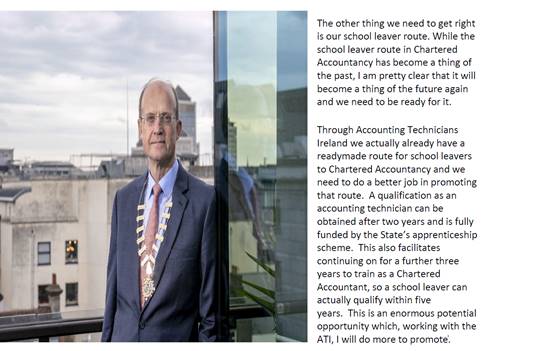 9
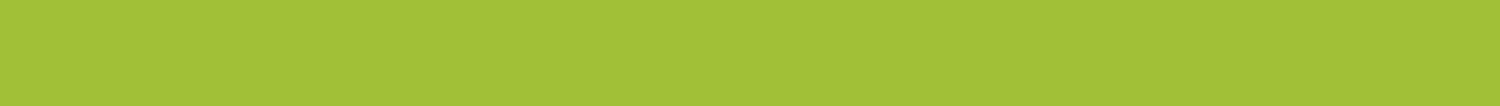 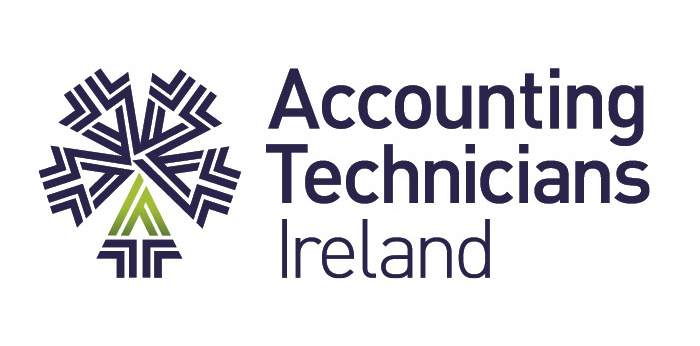 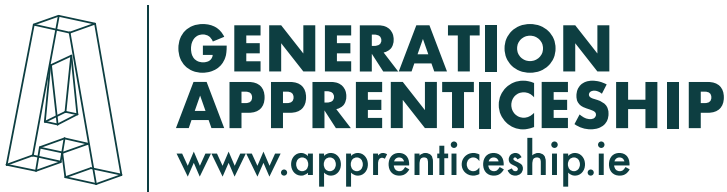 For Leaving Certificate Students 2017 - 2019 
310 CAO Points
05 grade in English
05 grade in Maths or Accountancy

For Leaving Certificate Students 2016 or before
300 CAO Points
D3 Ordinary Level English
D3 Ordinary Level Maths or Accountancy

*Other criteria apply for Mature and PLC route applicants
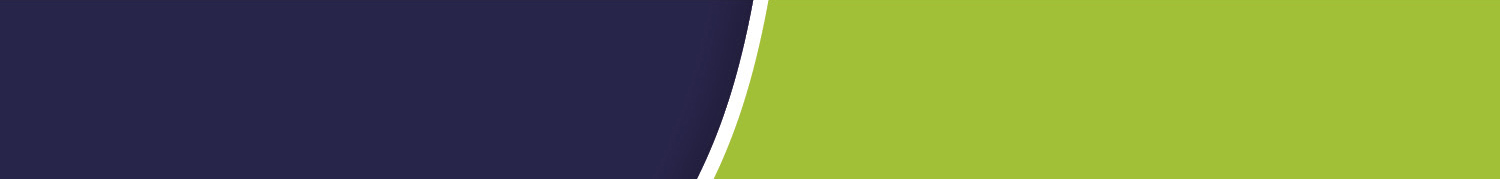 Eligibility Requirements*
10
[Speaker Notes: See our website for full eligibility requirements]
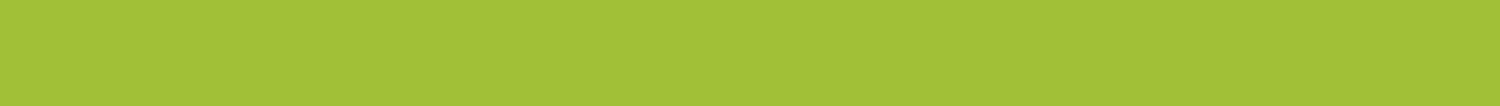 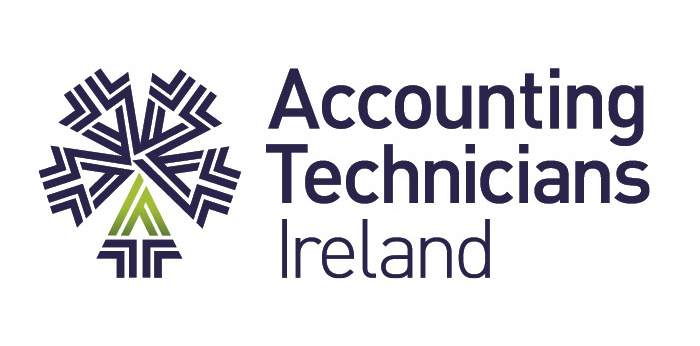 What do apprentices study?
Delivery Pattern – Four subjects per year for two years.

Year 1	                                  Year 2
Taxation			        1.       Advanced Taxation
Financial Accounting  	        2.       Advanced Financial Accounting
Law & Ethics		        3.       Management Accounting
Business Management	        4.       Integrated Accounting Systems

Study Leave Entitlement – Minimum 3 weeks including exam dates.
Two intakes per year: September & January 
Workplace assessments are submitted twice a year, 8 work based tasks in total. 
Exams take place in May and August of each year (repeats in August & October)
You’ll be supported by a mentor in your workplace and college as you undertakeyour apprenticeship
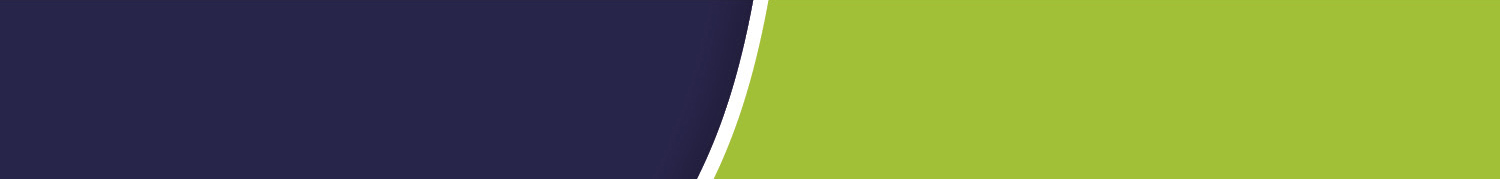 ATA Programme Overview
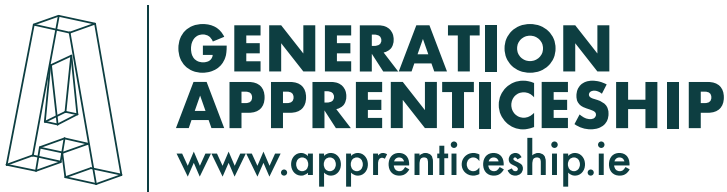 11
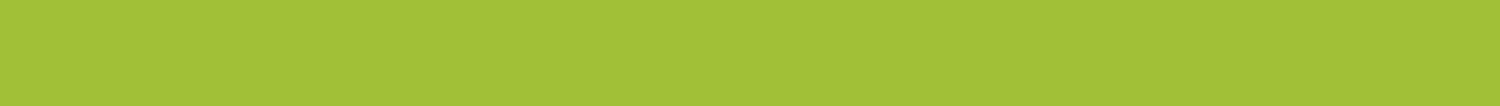 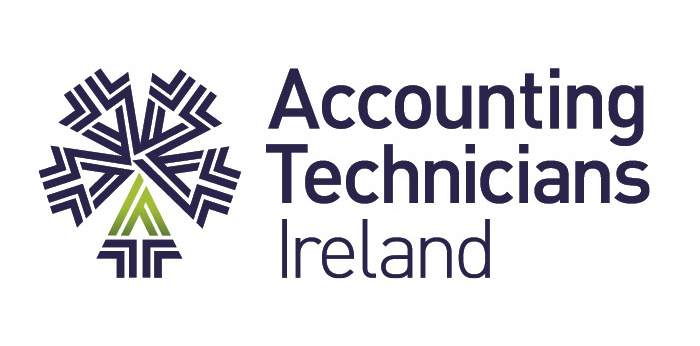 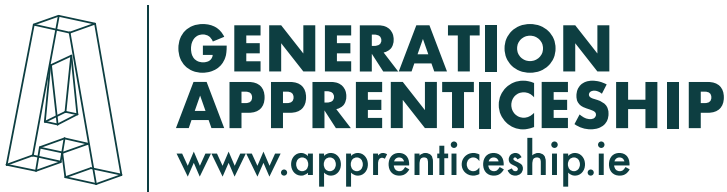 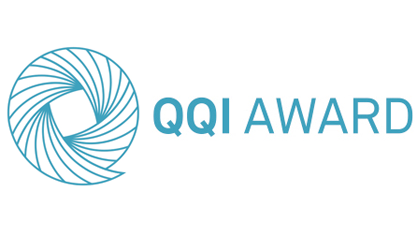 The on-the-job training lasts for the duration of 2 years (104 weeks) based on a 2 year employment contract and takes place with the employer 4 days a week in term time and 5 days a week outside term time. It is overseen by the workplace mentor. 

The Role of the Workplace Mentor
To ensure apprentice has adequate exposure to all relevant work experience 

    To agree dates for periodic review meetings to review the apprentices 
      progress and modify the Learning Plan where necessary.

    To meet with the employee on a weekly basis informally and to meet with
      them formally every 10 – 12 weeks at a minimum.

    To assess the apprentice’s work place assessment tasks and to ensure they are submitted
      in line with the programme timetable.
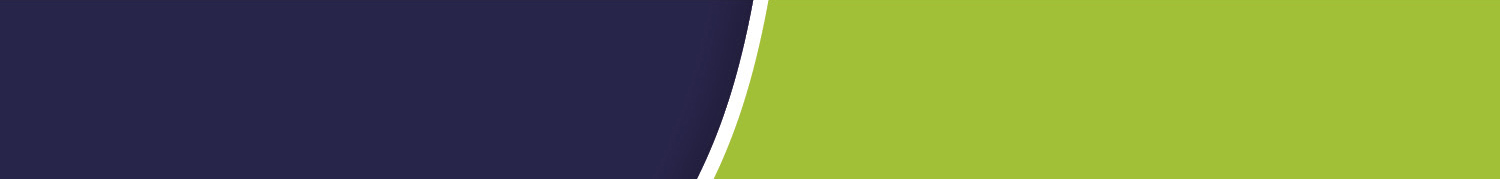 On the Job Training
12
[Speaker Notes: Stage 1 
Modules	Financial Accounting
	Taxation
	Business Management
	Law & Ethics

Stage 2 
Modules	Advanced Financial Accounting
	Advanced Taxation
	Business Management
	IAS – Integrated Accounting Systems


For Industry refer to public, private and third sector]
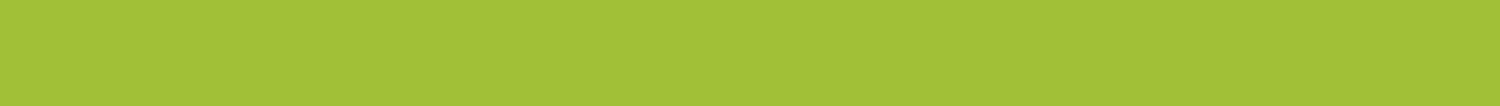 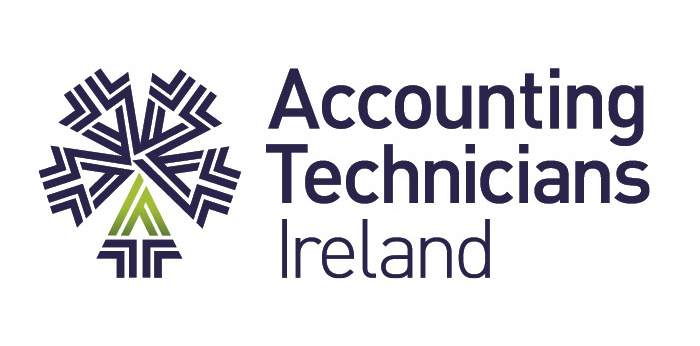 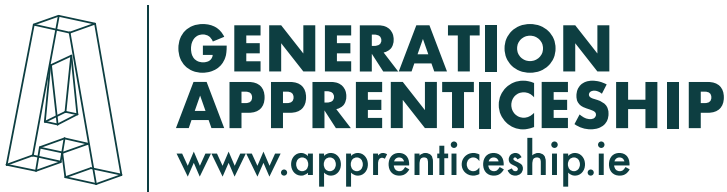 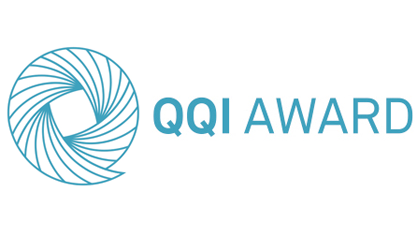 To advise ATI of any work place absences or other behaviour of the apprentice that might be a matter of concern

  To advise ATI of any circumstances where the employer is considering invoking disciplinary procedures before commencing these procedures. ATI must be informed at first instance. 

  Must attend Training sessions with ATI 

  ATI will engage with Work place mentors to participate in the Accounting Technician Programme Board and Consortium.  The Programme Board is responsible for the general oversight of delivery of the programme. The Consortium is responsible for the strategic direction of the programme.
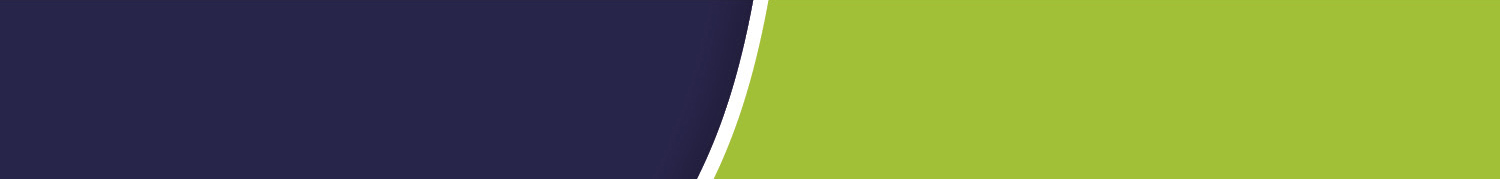 The role of the workplace mentor (cont.)
13
[Speaker Notes: Stage 1 
Modules	Financial Accounting
	Taxation
	Business Management
	Law & Ethics

Stage 2 
Modules	Advanced Financial Accounting
	Advanced Taxation
	Business Management
	IAS – Integrated Accounting Systems


For Industry refer to public, private and third sector]
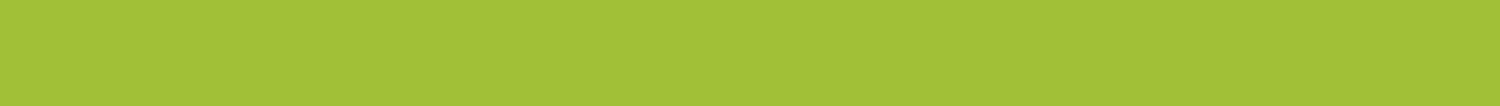 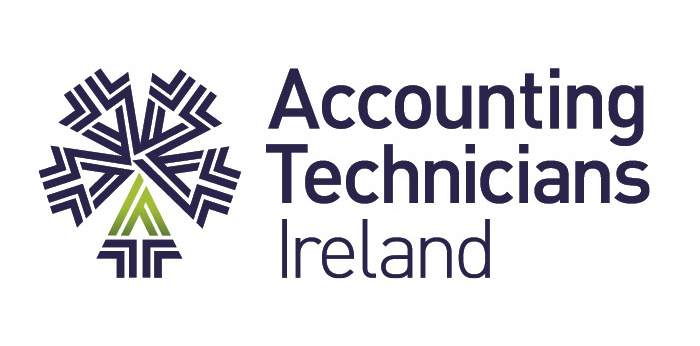 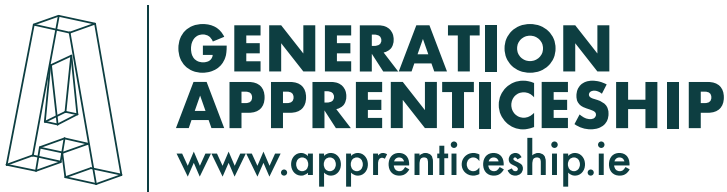 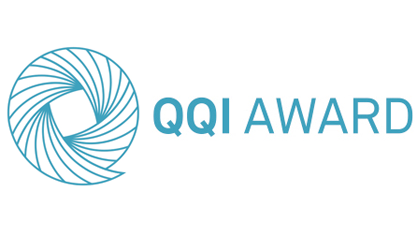 Off-the-Job training is delivered in college and a College mentor provides support. The duration of off-the-job training Stages for the Accounting Technician are as follows:

Stage 1 – 240 hours in College (delivery over one academic year). 60 Hours per Module x 4 Modules 

Stage 2 – 240 hours in College (delivery over one academic year). 60 Hours per Module x 4 Modules 

Teaching Schemes for each module are provided to employers prior to the beginning of the academic year
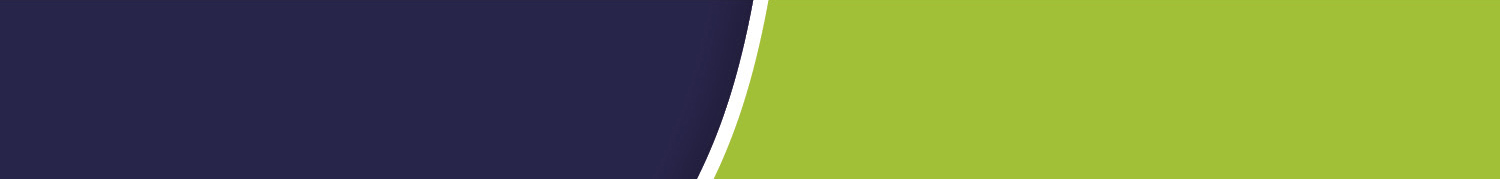 Off the Job Training
14
[Speaker Notes: Stage 1 
Modules	Financial Accounting
	Taxation
	Business Management
	Law & Ethics

Stage 2 
Modules	Advanced Financial Accounting
	Advanced Taxation
	Business Management
	IAS – Integrated Accounting Systems


For Industry refer to public, private and third sector]
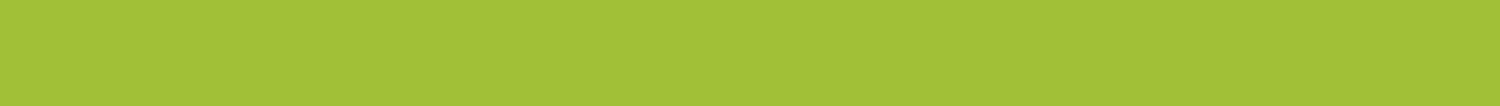 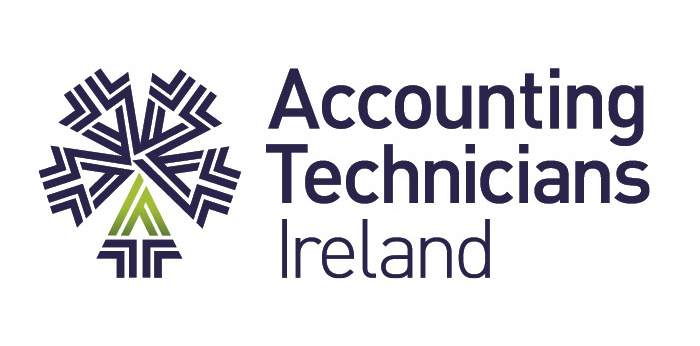 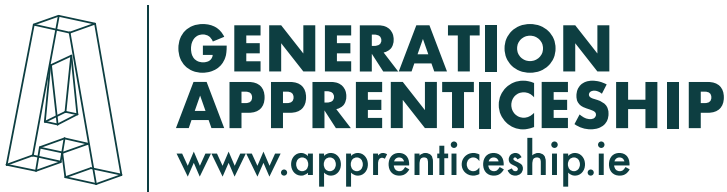 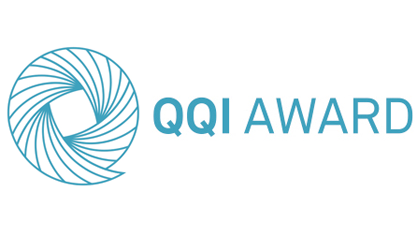 The Primary role is to ensure the apprentice full integration into the social and support systems, as well as academic systems as soon as possible

The College mentor ensures that the apprentice stays on track with learning and with the programme through regular review meetings with the apprentices and the work place mentors. 

The College Mentor acts as a bridge between the on and off the job delivery of the programme and visits the employer a minimum of twice a year. 

They bring concerns swiftly to ATI’s Apprenticeship Programme Manager.
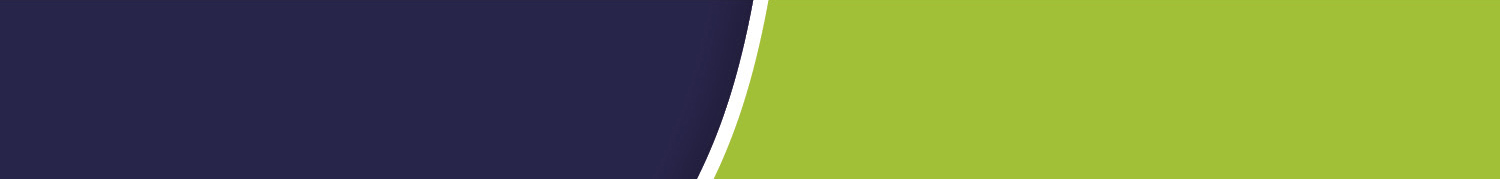 The role of the college mentor
15
[Speaker Notes: Stage 1 
Modules	Financial Accounting
	Taxation
	Business Management
	Law & Ethics

Stage 2 
Modules	Advanced Financial Accounting
	Advanced Taxation
	Business Management
	IAS – Integrated Accounting Systems


For Industry refer to public, private and third sector]
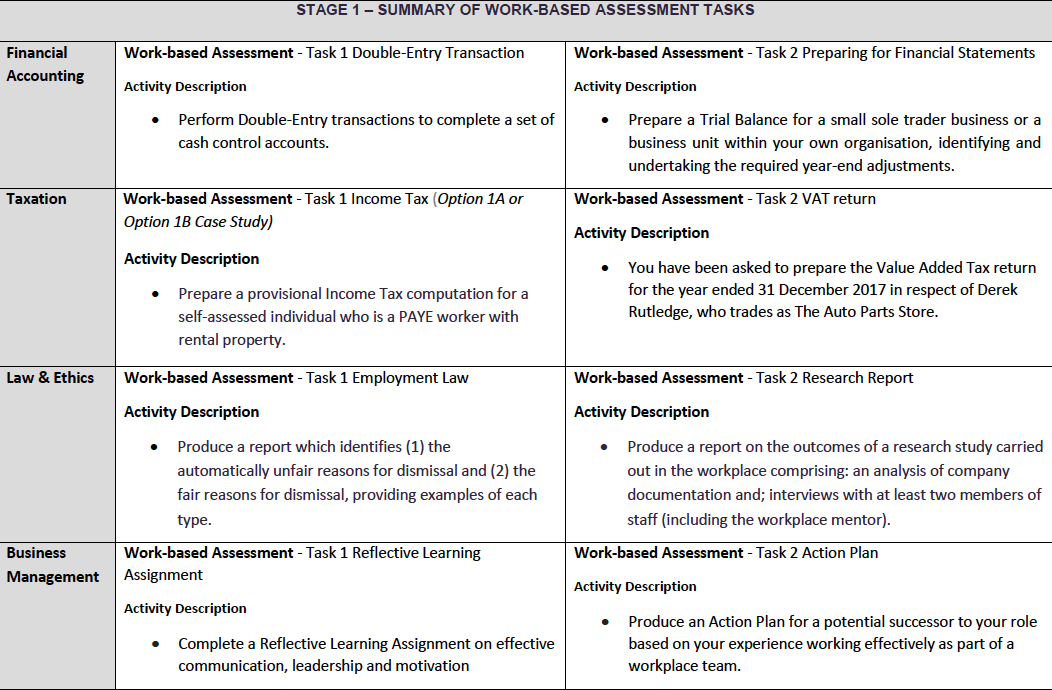 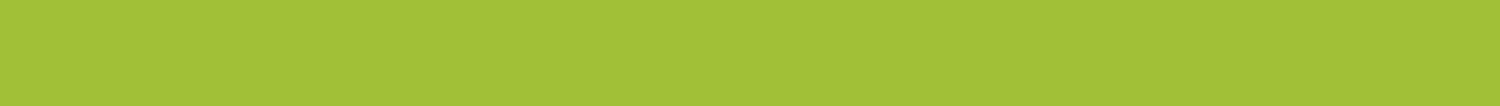 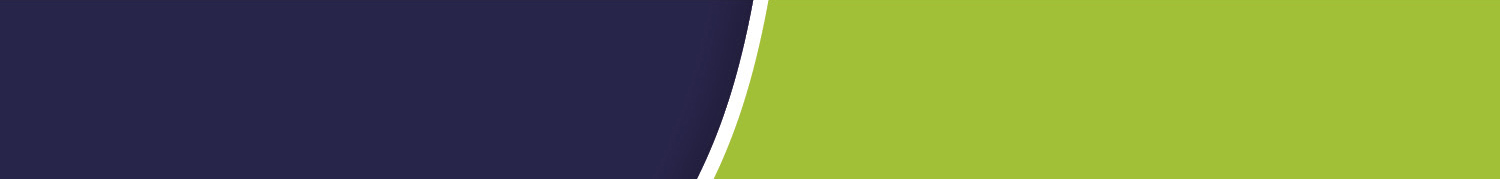 Work Based Tasks
16
[Speaker Notes: Stage 1 
Modules	Financial Accounting
	Taxation
	Business Management
	Law & Ethics

Stage 2 
Modules	Advanced Financial Accounting
	Advanced Taxation
	Business Management
	IAS – Integrated Accounting Systems


For Industry refer to public, private and third sector]
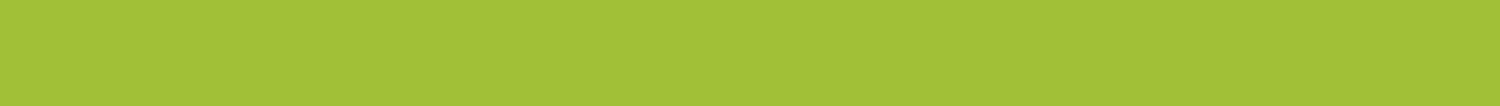 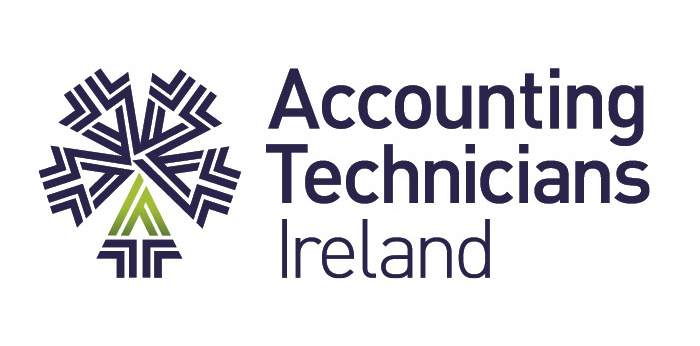 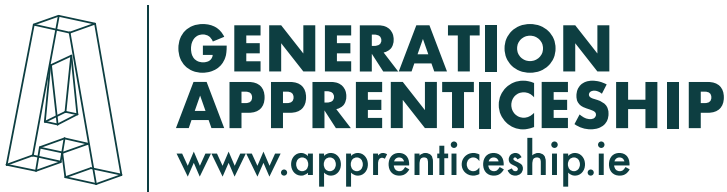 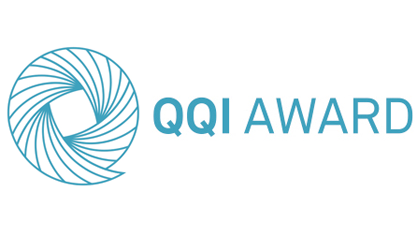 Assessment of apprentices’ progress is carried out by a combination of two strategies: 
	• Examination (Terminal; 1 per module)
	• Work-based Tasks (2 per Module). 

The apprenticeship process is deemed to be complete when an apprentice has successfully achieved the required qualifying standard, completed all of the alternating on-the-job and off-the- job elements of their apprenticeship and served the appropriate minimum timeframe from the date of registration. 

On successful completion of their apprenticeship, each apprentice will be awarded a QQI Level 6  Advanced Certificate and full membership of ATI
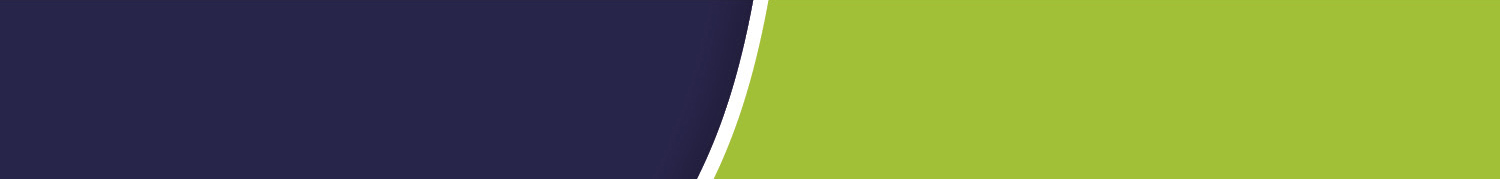 Assessment
17
[Speaker Notes: Stage 1 
Modules	Financial Accounting
	Taxation
	Business Management
	Law & Ethics

Stage 2 
Modules	Advanced Financial Accounting
	Advanced Taxation
	Business Management
	IAS – Integrated Accounting Systems


For Industry refer to public, private and third sector]
Accounting Technician Apprenticeship
Recruitment Process
Complete the Suitability to Train form and provide 
     mentor credentials  

MOU is signed & returned to ATI. GDPR signed. Forward to Solas for approval 
3.  Eligible Applicants are processed via ATI Telephone Interview   

4.  ATI will send vetted applications to registered employers 

5.  Employer reviews the batch and selects applicant to interview 

6.  Employer makes offer, Applicant Accepts & Starts at Employers
     discretion
       Apprentice work start date at any time before college start date
 
7. Academic programme commences January and September of each year
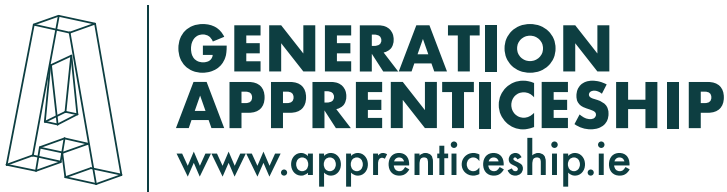 18
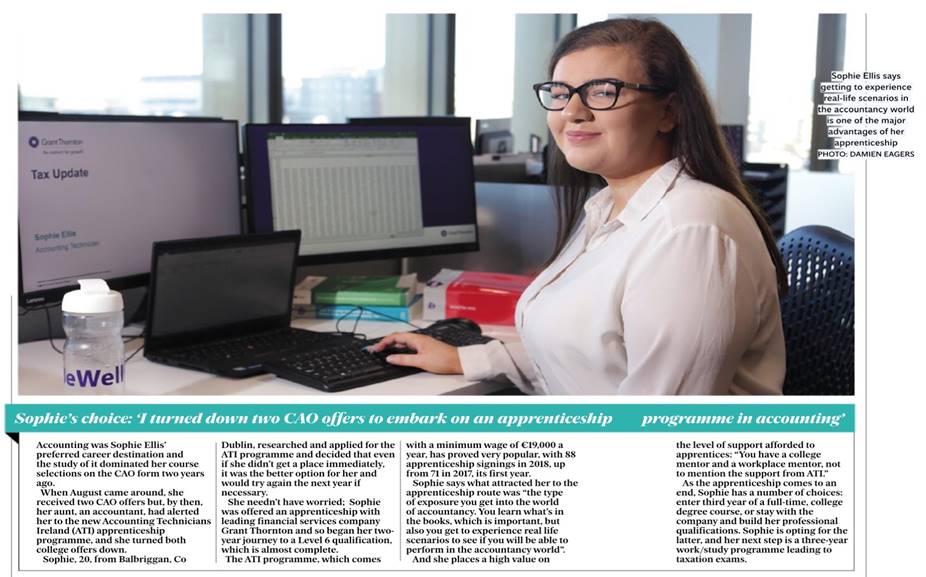 19
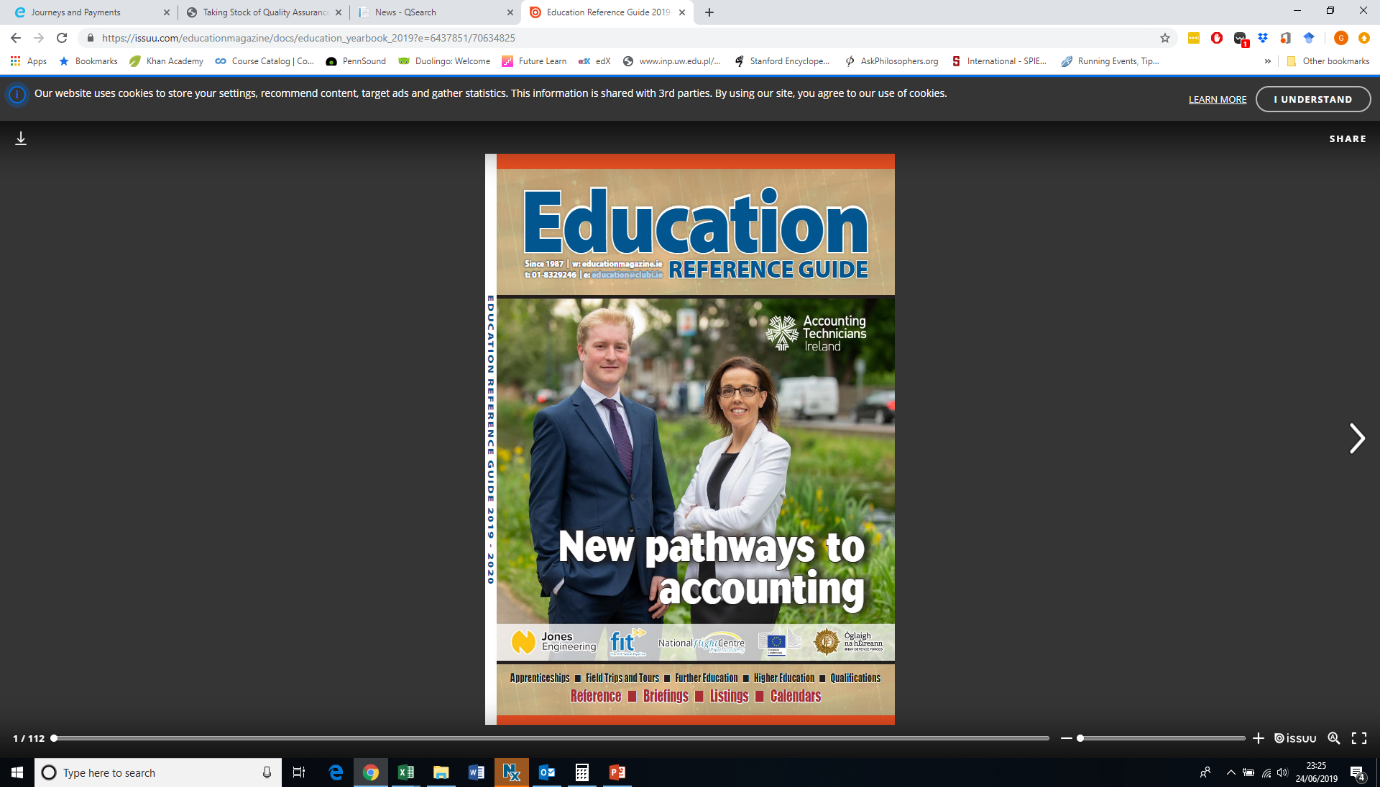 20
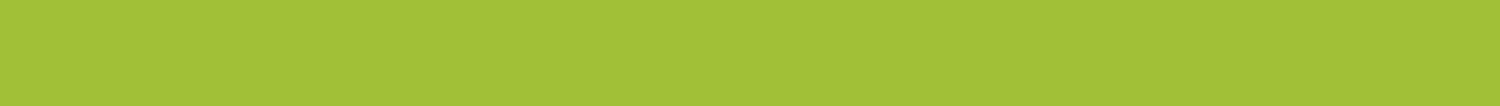 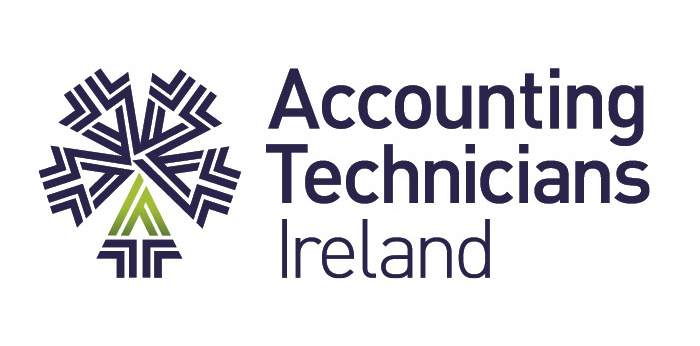 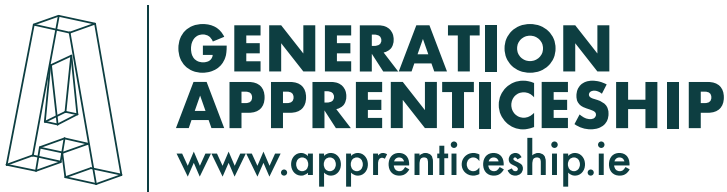 Gabriela Airini
Apprenticeship Director
gairini@accountingtechniciansireland.ie 
Tel: (01) 649 8103
Aoife Kennedy
Programme Manager – Apprenticeship
akennedy@accountingtechniciansireland.ie 
Tel: (01) 649 8126
Jonathan Seymour
Programme Manager – Higher Level Apprenticeship
JSeymour@accountingtechniciansireland.ie 
Tel: 02820 462165
Daniel Phillips
Student Recruitment Executive
dphillips@accountingtechniciansireland.ie 
Tel: (01) 649 8127
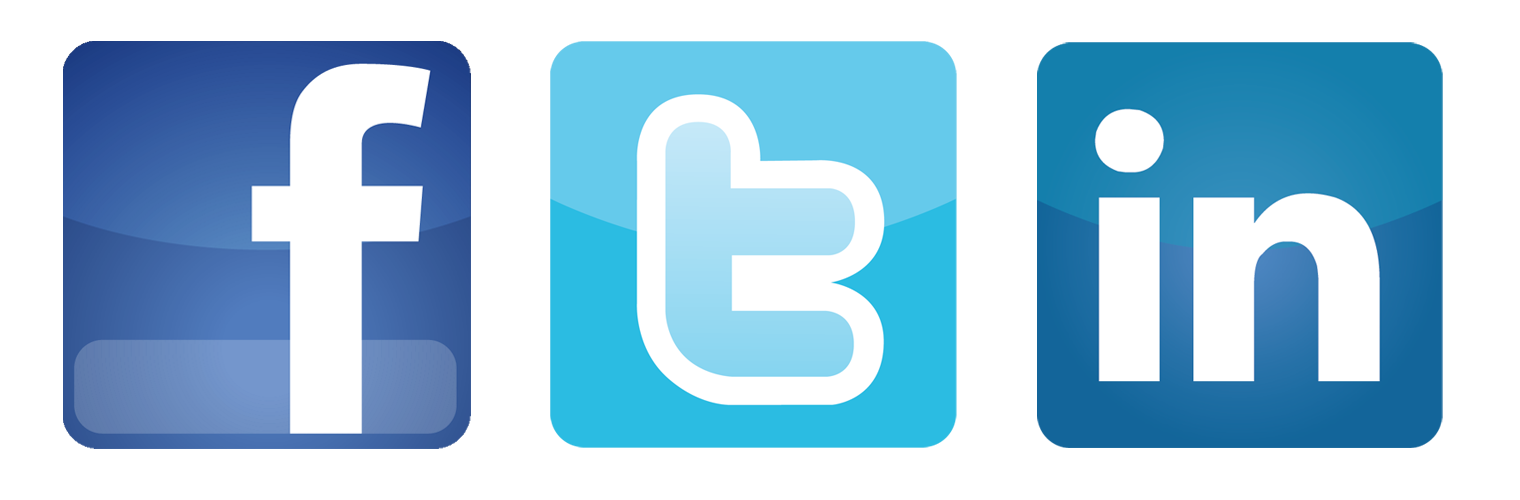 For further information please visit:
www.accountingtechniciansireland.ie;	 www.accountingtechnicianapprenticeship.ie
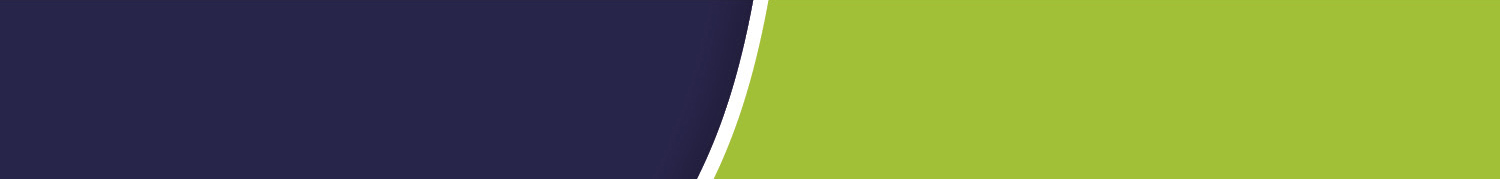 ATA Contacts
21
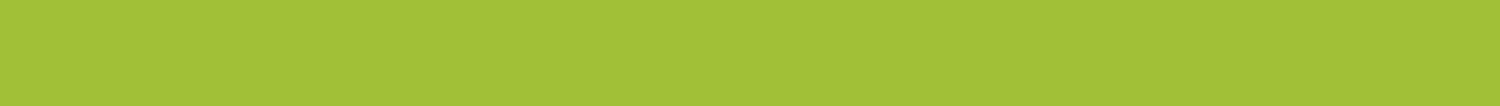 We have NUMBERS in our DNA
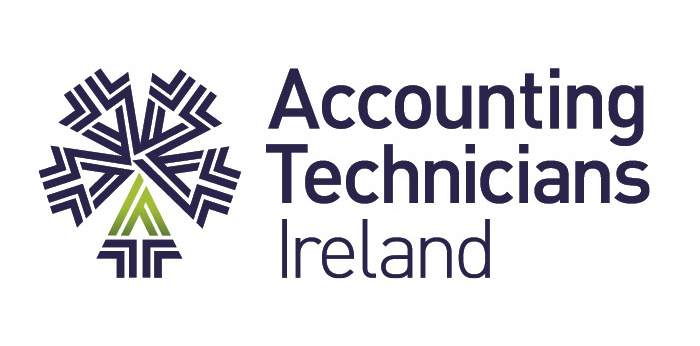 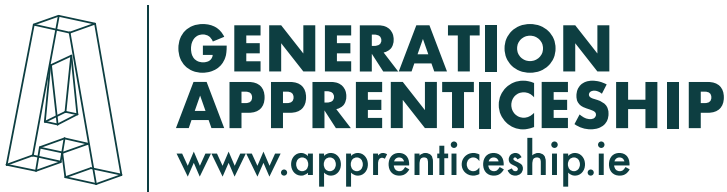 www.AccountingTechnicianApprenticeship.ie
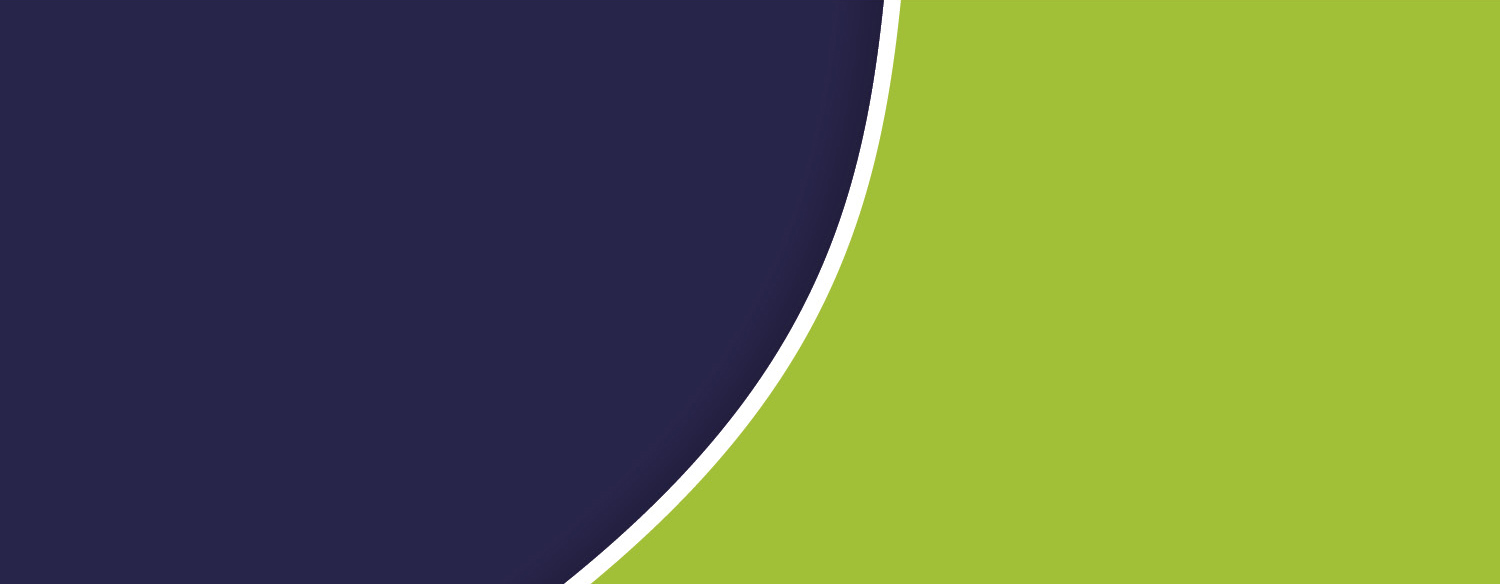 Thank 
You
22
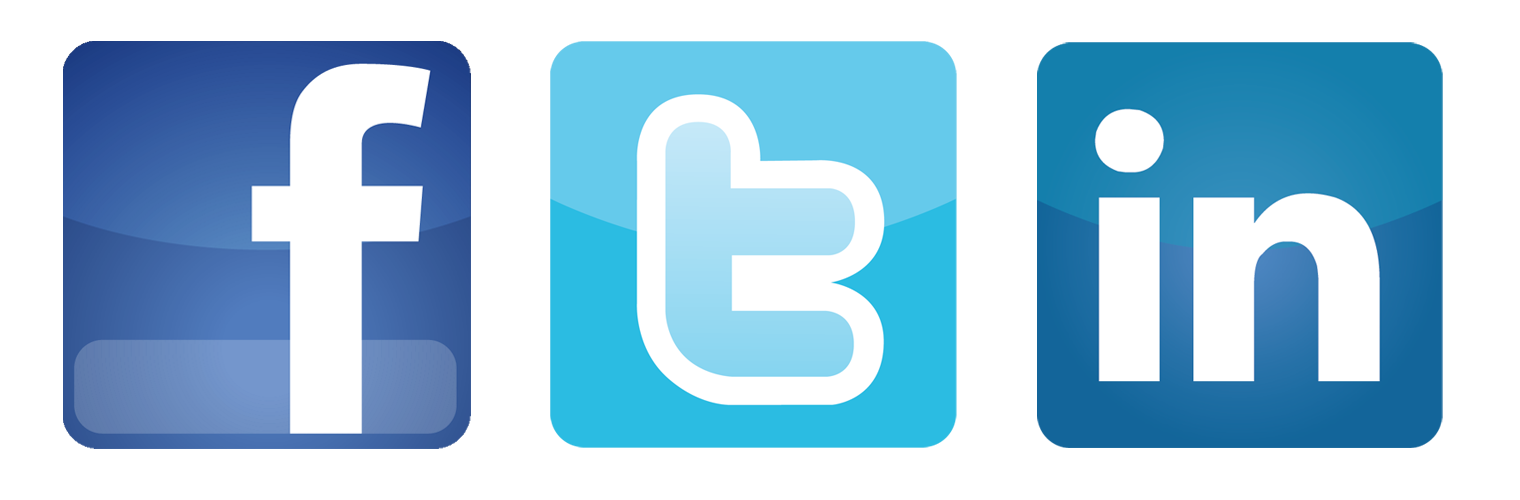